Тема:Электрические явления- перекресток физики и химии.
Интегрированный урок.
Учитель физики Пигарёва С.Г.
Учитель химии Великотнова Л.Б.
МОУ «СОШ№1» г. Астрахань
Цели урока:
Сформировать единое представление об электричестве, полученное на уроках физики и химии вокруг основополагающих понятий этих наук.
Обобщить знания о причинах возникновения электричества; видах проводников.
Установить зависимость между электропроводностью веществ и их химическим строением. Раскрыть сущность процесса электролитической диссоциации.
 Продолжать формировать естественнонаучные знания об окружающем мире, а также показать возможности использования химического действия электрического тока на практике.
Девиз урока:
«Мыслящий ум не чувствует себя счастливым пока ему не удается связать воедино разрозненные факты, им наблюдаемые»
Девид Хевеши
Фалес (VII-VI век до н.э.)
янтарное веретено
У. Гильберт (1564-1603)
драгоценные камни и стекло
Притягивают пылинки, шерстинки
Электризация
(янтарь- электрон)
через влияние
соприкосновение
Электризуются оба тела
q
q≠0
тело заряжено
q=0
тело нейтрально
СИ: 1 Кл (Кулон)
-
-
+
+
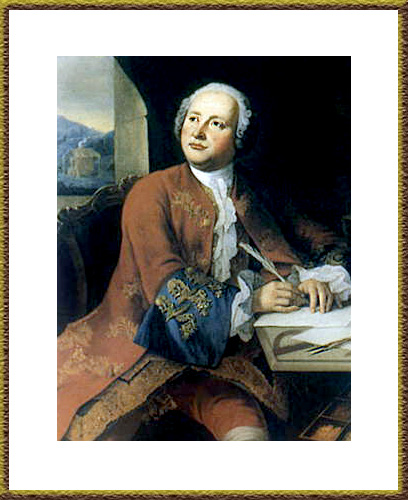 «Так как внутреннее 
строение тел 
выведывает главным 
образом химия, то без 
нее труден, даже 
невозможен доступ  к их 
глубинам и тем самым 
к раскрытию истиной 
причины электричества…»
вещества по проводимости
диэлектрики
проводники
это вещества, которые проводят электрический ток



       
          есть свободные заряды
это вещества, которые не проводят электрический ток




      нет свободных зарядов
Строение атомов металлов
Li
Be
+3
+4
2
2
1
2
Mg
Na
+11
+12
2
2
8
8
1
2
Атомы металлов имеют:
на внешнем энергетическом уровне небольшое количество ē 
 большой атомный радиус
низкое значение энергии ионизации
Металлическая кристаллическая решетка
Металлическая связь –это связь,
образующаяся между 
ионами и электронами 
в результате 
электростатического 
притяжения.
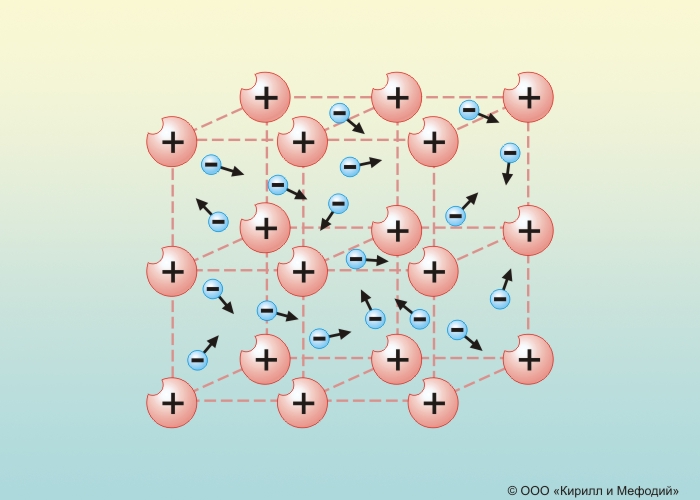 Строение металлов
+
+
+
-
-
-
-
+
+
+
-
-
-
-
+
+
+
-
Следовательно, металлы состоят из положительно заряженных ионов, которые участвуют в тепловом движении, и свободных электронов, которые могут перемещаться по всему проводнику.
Проводники второго рода(электролиты)
K+Cl- ;             Na+OH- ; H2+SO42- ;       Cu2+Cl2-;            H+NO3-            и т.д.
Домашнее задание
1.Что можно сказать об электропроводности :
А) кристаллических веществ: KCl ; C6H12O6; AlCl3; ZnCl2
Б) жидкостей:HNO3; C6H14
В) растворов указанных кристаллических веществ.
Параграф 35
Распределить вещества в порядке возрастания по степени электропроводности:
алюминий, графит, железо, золото, медь, нихром, свинец, фарфор, янтарь.
Определите, к какому виду веществ (по проводимости) они относятся.